Тема урока:  Определение, выраженное  прилагательным
Астана – столица Казахстана
Начинается урок, 
Он пойдет ребятам впрок,
Постарайтесь все понять,
Учитесь тайны открывать!!!
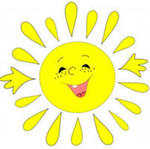 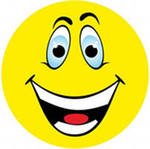 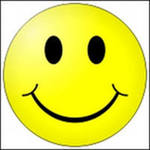 2.Опрос домашнего задания: 
(творческое задание: составить  рассказ о весне).
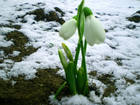 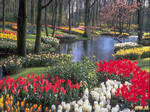 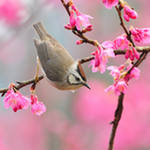 .
Чтение стихотворения о весне. Какие части речи встречаются в тексте? Для чего нужны прилагательные?  Сколько их в стихотворений?

Агния Барто
Весна, весна на улице,Весенние деньки!Как птицы, заливаютсяТрамвайные звонки. Шумная, веселая,Весенняя Москва.Еще не запыленная,Зеленая листва.
Тема урока:
 Определение, выраженное прилагательным.  Астана –столица Казахстана
   Цель  урока:
   -определить особенности имени прилагательного как части речи и определения как второстепенного члена предложения;
Повторение
Имя прилагательное (сын есім)

Обозначает признак предмета
  
Связь с именем существительным
	 
Отвечают на вопросы: какой?, какая?, какое?, какие?
 
Изменяется по числам,   родам и падежам.  
Для чего нужны имена прилагательные?
Новая темаСлово учителя
Определение  (Анықтауыш)
 Второстепенный член предложения
Отвечает на вопросы какой? чей?
Выражается чаще всего прилагательным.
Подчеркивается волнистой линией.
       А теперь докажем это на примере, подчеркивая определения, выраженные прилагательными: 
Астана – красивый город. 
 Астана -  новая столица Казахстана. 
 Астана – северная столица нашей страны.
Беседа об Астане с ребятами
Кто был в Астане?
Что вы видели?
Какая она Астана?
Какой он Байтерек?
Текст читается под  музыку со слайдами
«Астана – столица Казахстана»
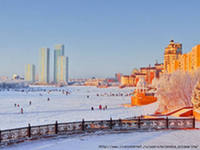 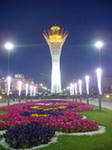 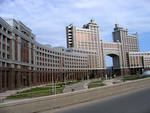 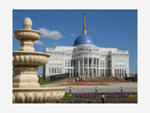 Байтерек
Проект национальной библиотеки Астаны
Музей…
Астана все-таки красивый город! Как ни крути…
Ночная Астана!!!
Главные здания Астаны!!!
Работа по тексту:                        1.Первичное чтение  текста   2.Словарная работа (перевод на казахский язык, лексическое значение,                      составить предложения).	 Появился - пайда болу       Определение – анықтама                      Огромный – орасан зор                       Проспект - даңгыл                        Сочетание – байланыстыру.
Анализ текста
Как называется столица Казахстана?
Какие города были столицами Казахстана?
Как выглядит Астана сегодня?
Чем является столица в любой стране?
В каком стиле выполняется архитектура Астаны? Для чего нужно такое сочетание?
Как представляется будущее Астаны?
4.Найдите  прилагательные, скажите, с какими словами  и в чем согласуются?
Письменное задание
Упражнение 4 стр. 195
Составьте словосочетания, употребляя существительное с прилагательным, которое дано справа.
Физминутка!!!
Текст, рисунок, мелодия
Работа в парах:
Перед вами карточки с заданием. Сначала выполните задание самостоятельно, потом обсудите друг с другом и сделайте вывод.
1 вариант: запишите имена прилагательные с именами существительными, данными в скобках.  
Весенний (ручеек,  дни. солнышко)
2 вариант: запишите имена прилагательные с именами существительными, данными в скобках.  
Голубой ( небо,  лента, колокольчики)
а)Самостоятельная работа. Разноуровневые задания: (на карточках даны задания)
1-й уровень. Найди неверно употребленные словосочетания. Запиши верный ответ.
Дружеский коллектив, дружная улыбка, цветастый фильм, цветной сарафан, дружелюбные ребята.
2-й уровень. Допиши прилагательные в тексте. (На доске картинка дятла)Мы увидели на дереве дятла. Какой он -----------------------! Головка и спинка -----------------.  На затылке ярко- -------------------  шапочка. На ----------------------------- крыльях ----------------------- пятнышки и полоски.
3-й уровень. Прочитай фразеологизмы о людях. Впиши в квадратик букву, соответствующую значению выражения.
В рубашке родился   	а) умный, мудрый;
 
Мухи не обидит        	б)  счастливый, удачливый;
 
Семи пядей во лбу     	в) добрый, мягкий, сердечный;
 
Сухим из воды выйдет   	г) изворотливый, ловкий;
 
 	 
 
 	 .
Тестовые задания
Имя прилагательное: 
а)член предложения;
в)часть слова;
с)часть речи;
Имена прилагательные:
 а)изменяются по родам;
 в)не изменяются по родам;
 с) изменяются по родам, числам и падежам.
Укажите имена прилагательные множественного числа:
 а)смуглая;
 в)дремучий;
 с)знойные.
Укажите имена прилагательные женского рода:
  а)морозная;
 в)блестящий;
 с)летнее.
Укажите определение, выраженное прилагательным:
А)Столицами Астаны были Оренбург, Кызылорда, Алматы;
В)И это понятно.
С)Новая Астана в будущем представляется огромным городом;
Рефлексия (поднимите рисунки с изображением  лица, выражающее ваше настроение от работы на уроке).   )
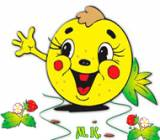 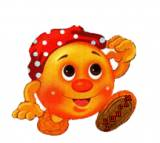 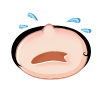 1. сегодня я узнал… 2. было интересно… 3. было трудно… 4. я выполнял задания…